ＥＮＡ
スクエア作戦
展開中！！
恵那警察署からのお知らせ
号外
恵那警察署　交通課　0573-26-0110
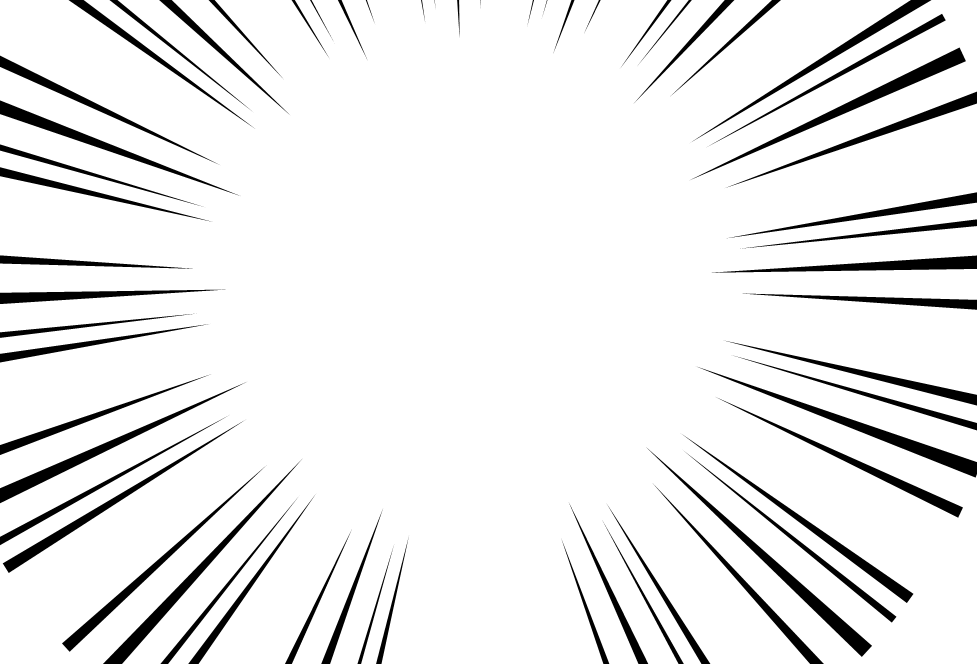 交通死亡事故多発県内警報発令中！
11月の1か月間の交通事故死者が10人と極めて厳しい情勢です！！
実  施  期  間
令和６年11月28日（木）







令和６年12月12日（木）
15日間
～
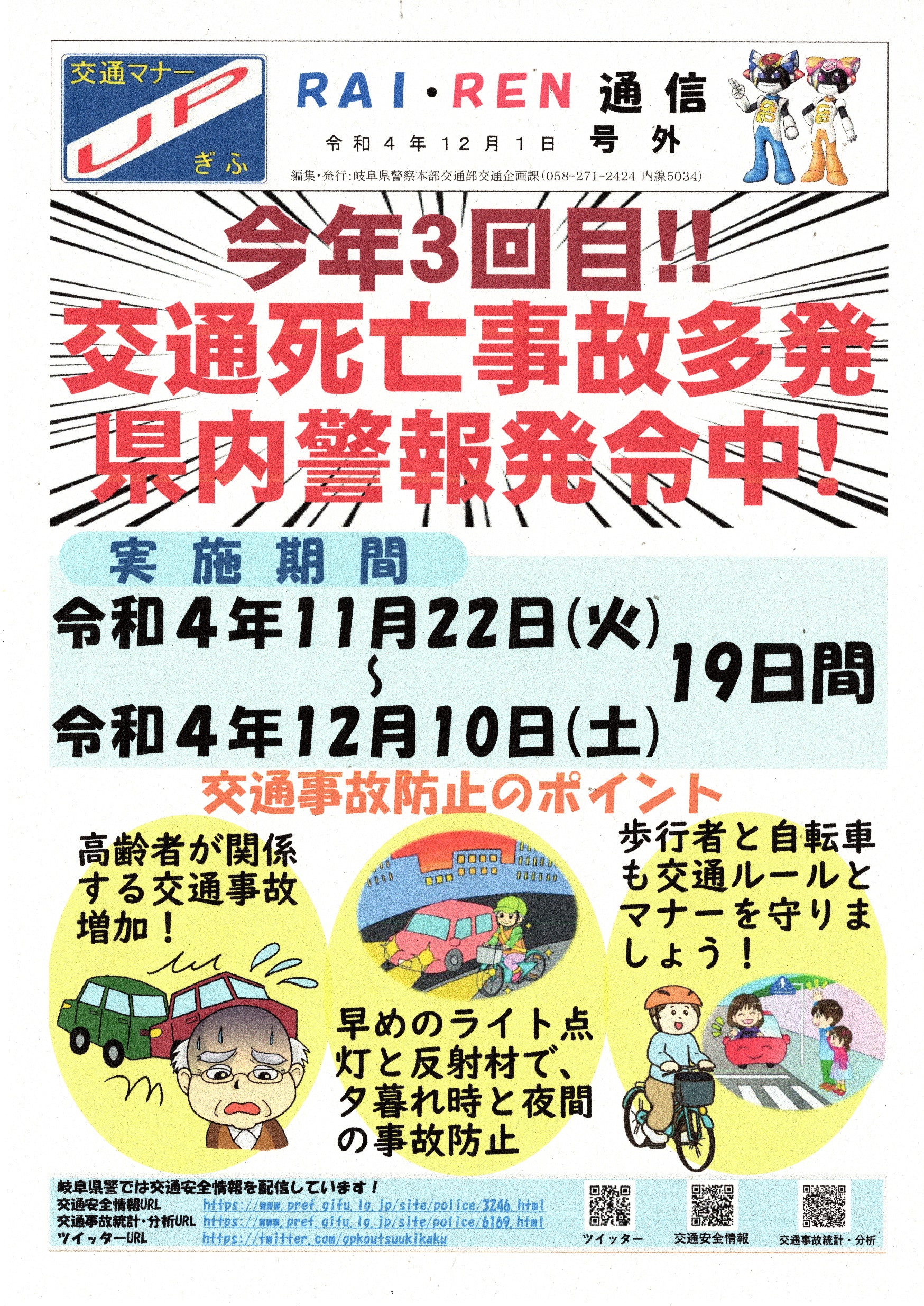 Ｓ　Ｔ　Ｏ　Ｐ　！　交　通　事　故